Интеллектуальное развлекательное  шоуГде логика?
Учитель физики 
МБОУ г. Астрахани 
«СОШ № 1» 
Никулина Татьяна Владимировна
230-332-411
I  раундНайди общее
ГДЕ ЛОГИКА?
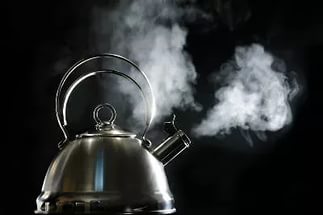 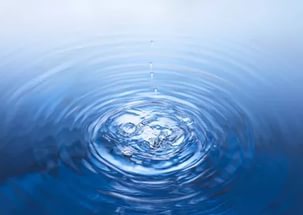 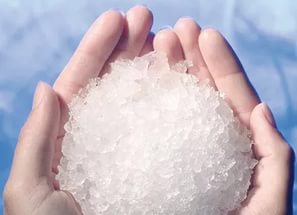 ГДЕ ЛОГИКА?
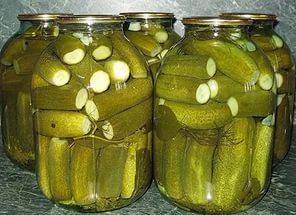 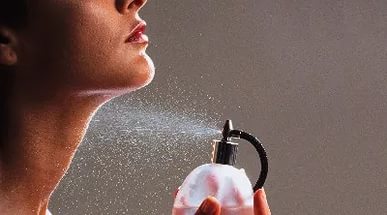 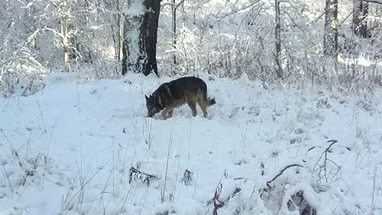 ГДЕ ЛОГИКА?
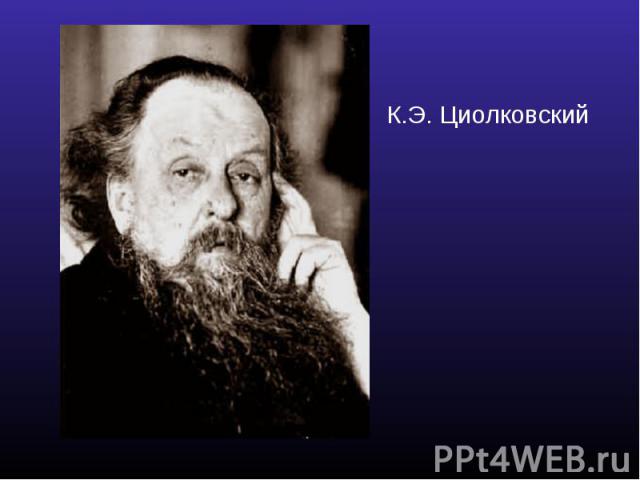 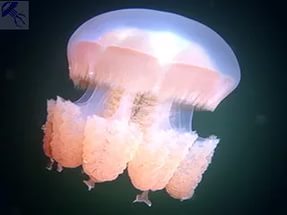 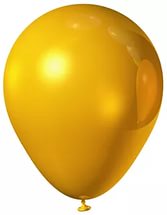 ГДЕ ЛОГИКА?
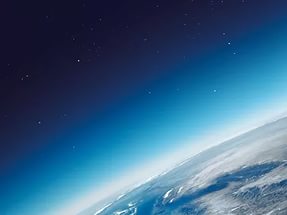 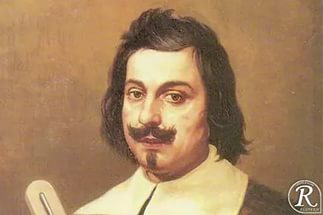 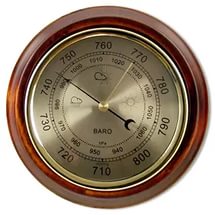 ГДЕ ЛОГИКА?
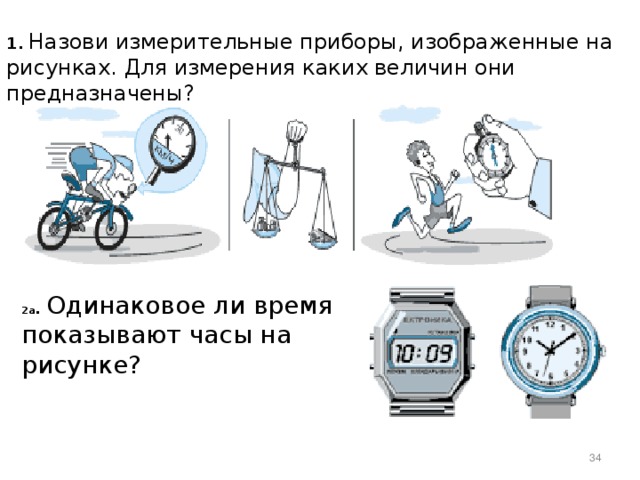 ГДЕ ЛОГИКА?
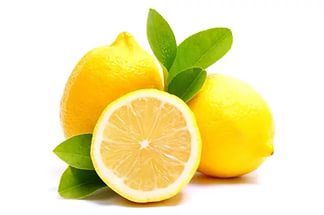 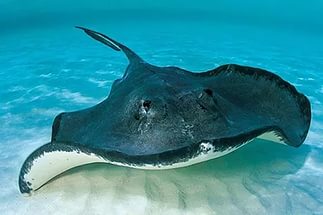 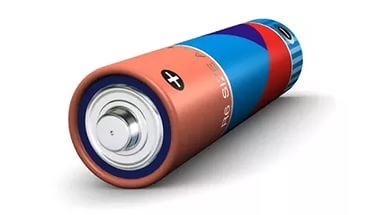 ГДЕ ЛОГИКА?
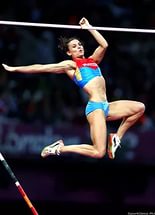 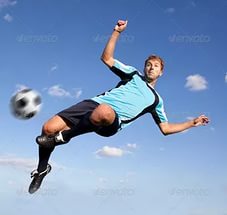 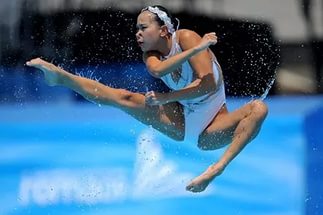 II  раунд Кто в доме живет?
ГДЕ ЛОГИКА?
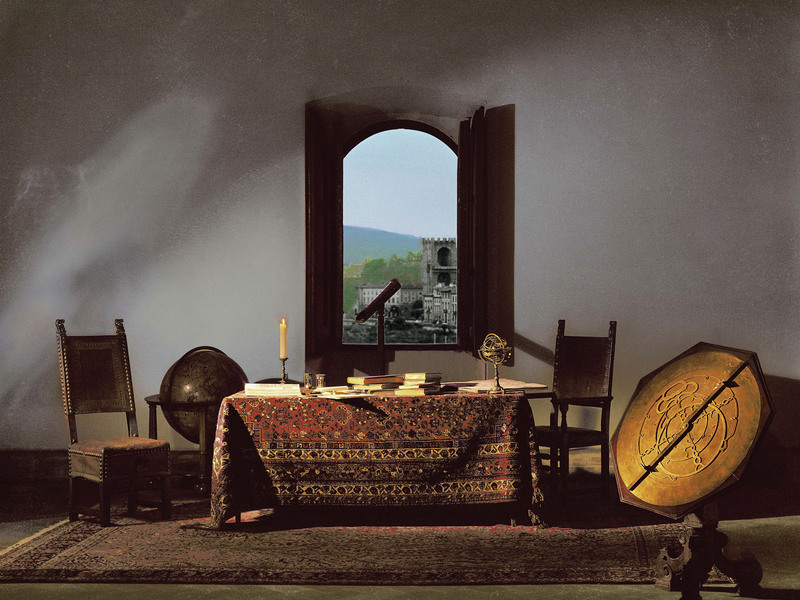 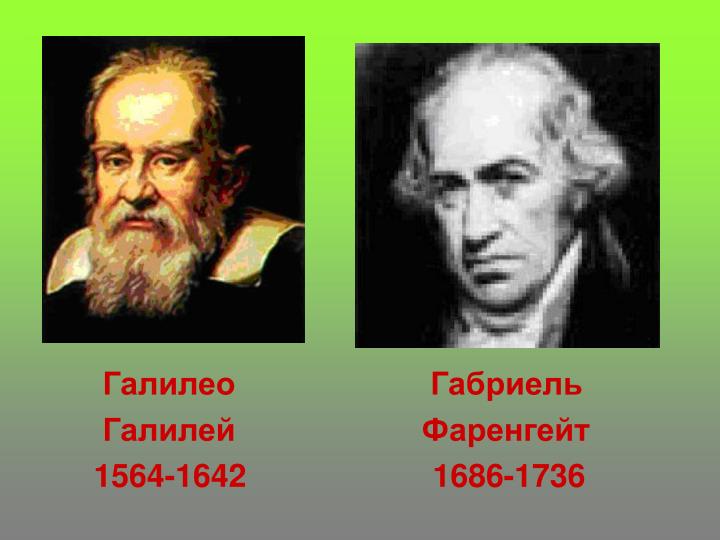 III  раунд  Добей мудреца
«Знание –                                             сила»
«Знание –                                             …….»
Френсис Бэкон 
английский философ, 
основоположник 
экспериментального метода в науке
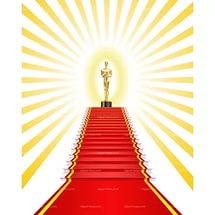 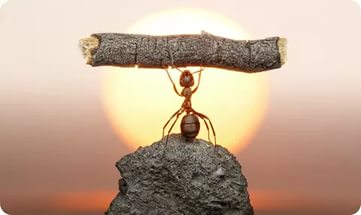 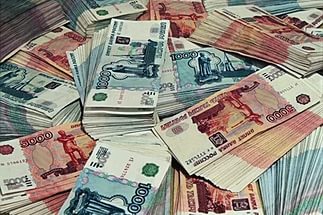 «Дайте мне точку опоры - и я переверну Землю!»
«Дайте мне точку опоры - и я переверну …….»
Архимед
 древнегреческий математик, 
физик, инженер
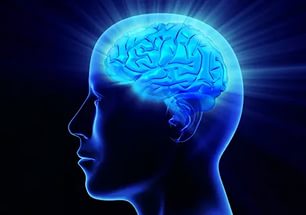 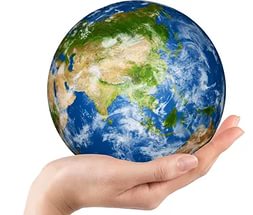 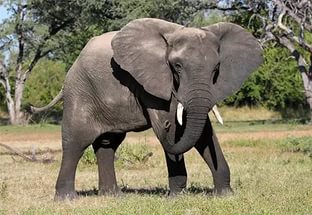 «Существует лишь то, что можно измерить»
«Существует лишь то, что можно …….»
Макс Планк 
немецкий физик-теоретик,
 основоположник квантовой физики,
лауреат Нобелевской премии по физике (1918)
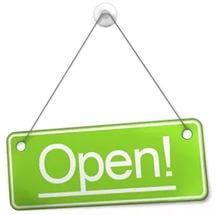 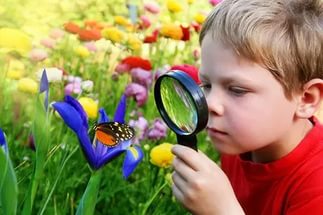 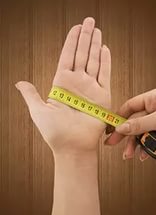 «Жизнь - как вождение велосипеда. Чтобы сохранить равновесие, ты должен двигаться»
«Жизнь - как вождение велосипеда. Чтобы сохранить равновесие, ты должен …….»
Альберт Эйнштейн
 физик-теоретик,
 лауреат Нобелевской премии
 по физике (1921)
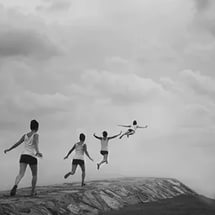 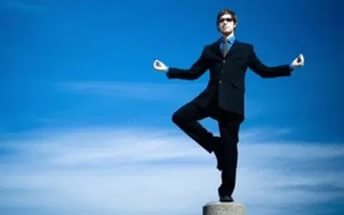 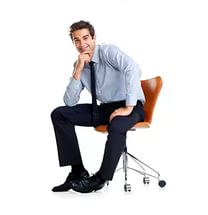 Науки делятся на две группы — на физику и коллекционирование марок»
Науки делятся на две группы — на физику и коллекционирование …….»
Эрнест Резерфорд
 британский физик,
 «отец» ядерной физики, 
лауреат Нобелевской премии по химии (1908)
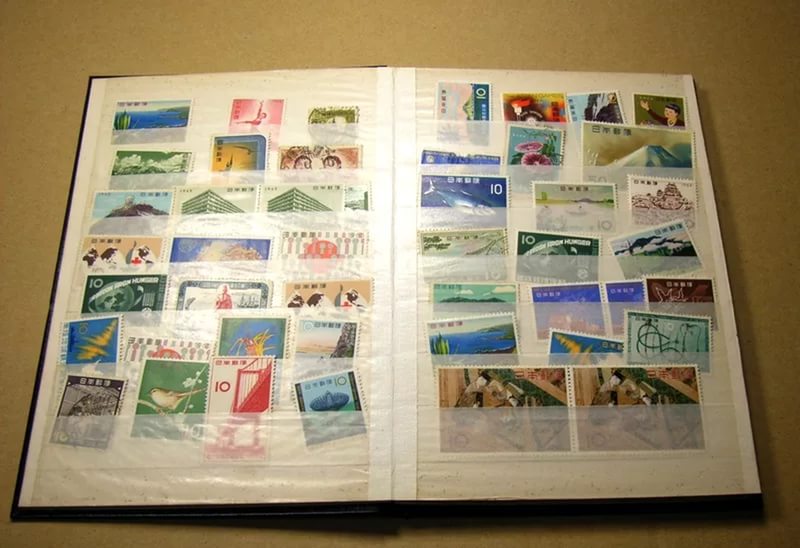 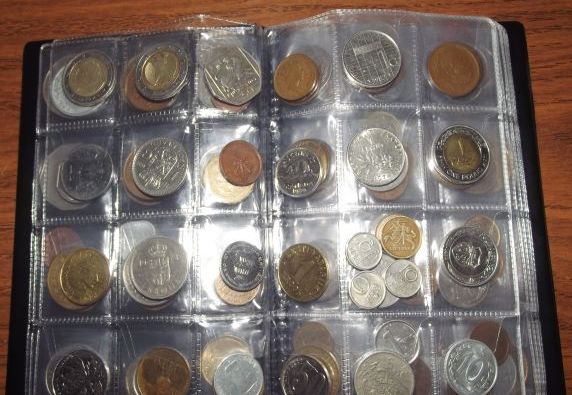 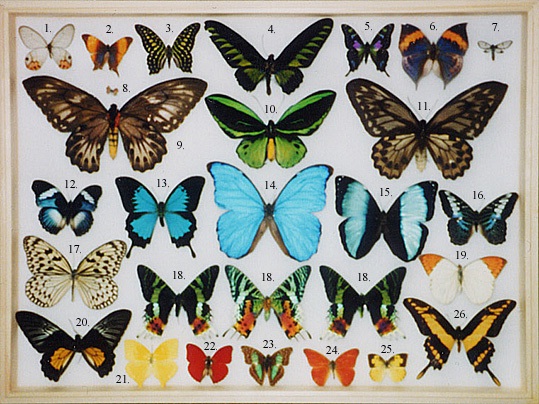 «Всё, что есть в химии научного, это физика, а остальное — кухня»
«Всё, что есть в химии научного, это физика, а остальное — …….»
Лев Давидович Ландау
 советский физик-теоретик, 
лауреат Нобелевской премии по физике (1962)
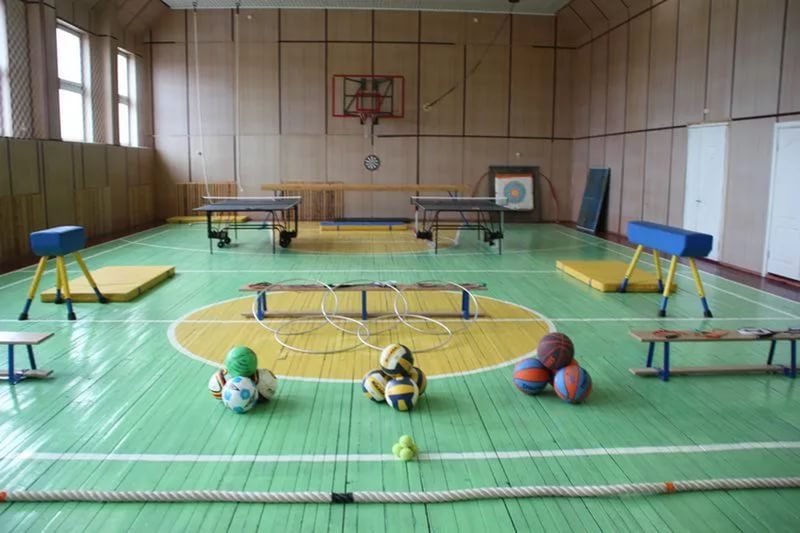 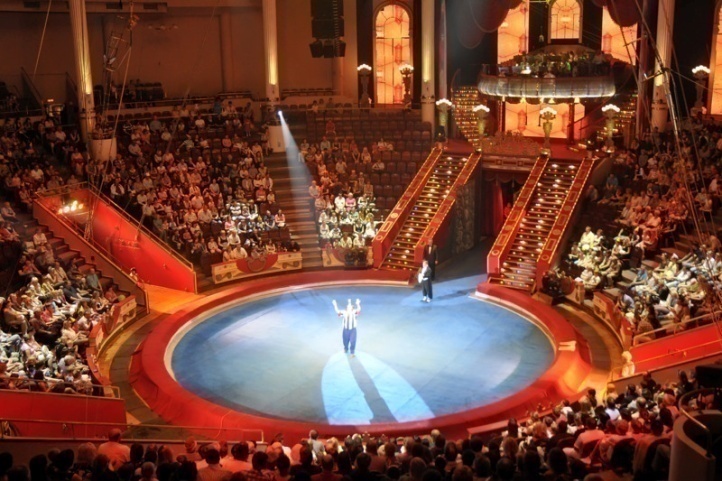 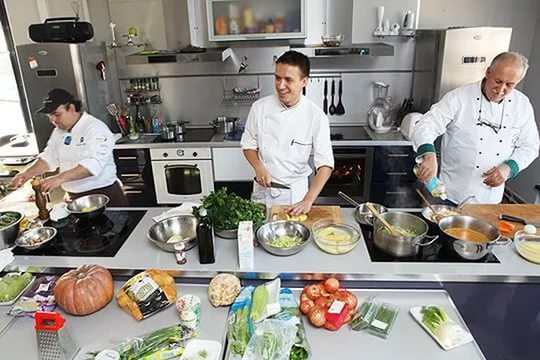 «Свобода творчества — свобода делать ошибки»
«Свобода творчества — свобода делать …….»
Петр Капица
советский инженер, физик, 
академик АН СССР, 
лауреат Нобелевской премии по физике (1978)
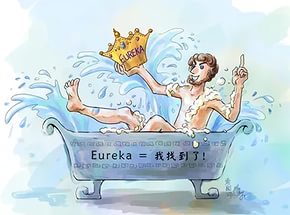 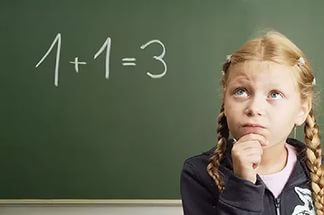 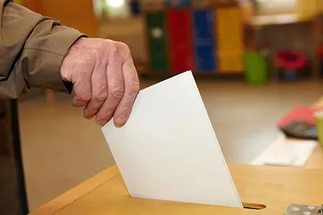 IV  раунд  Убери лишнее
ГДЕ ЛОГИКА?
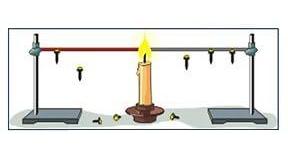 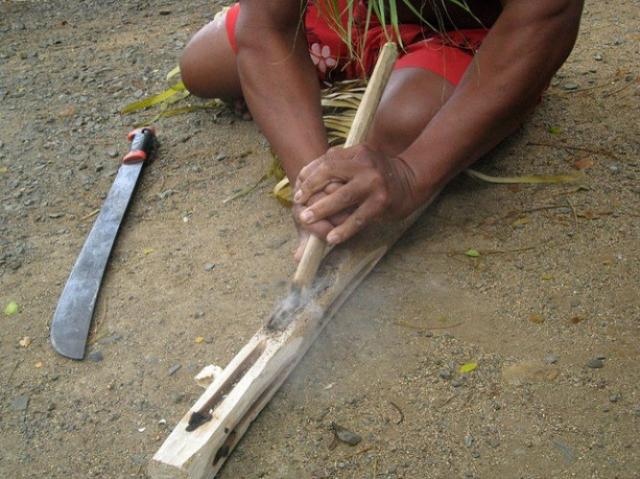 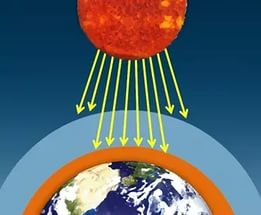 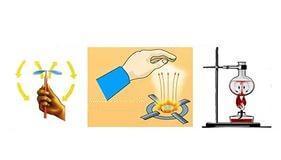 ГДЕ ЛОГИКА?
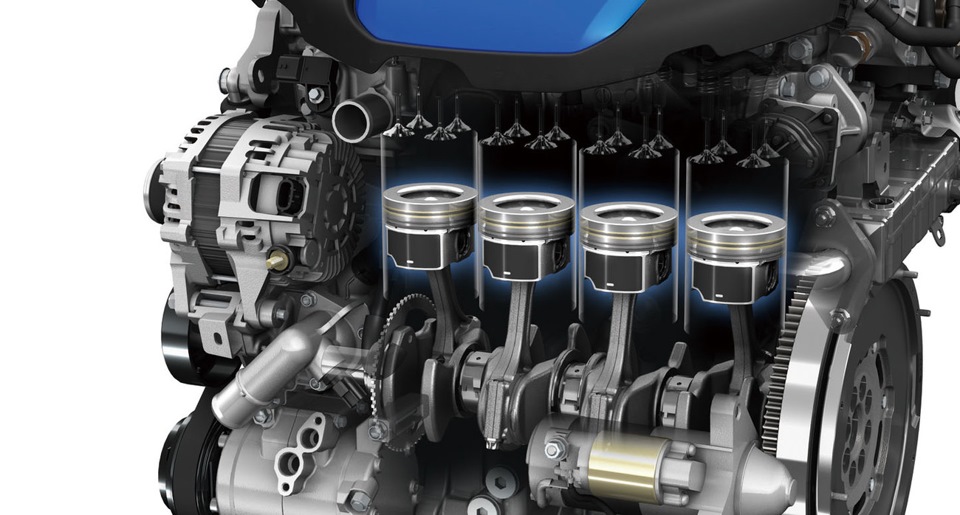 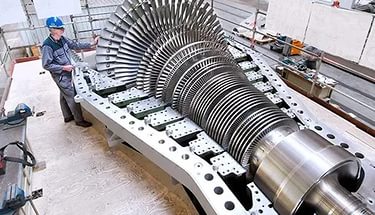 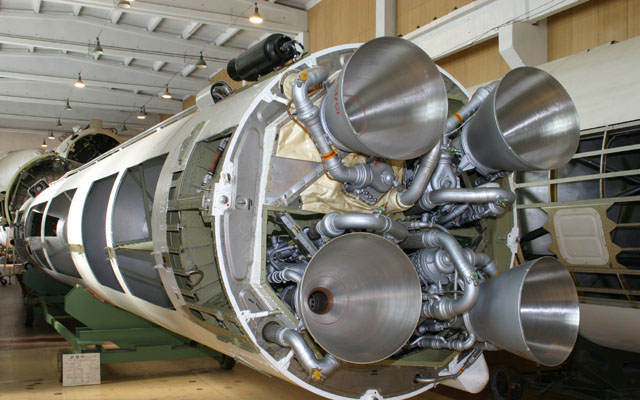 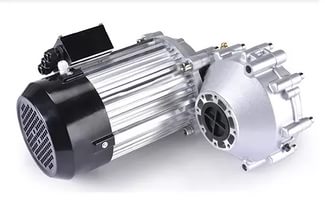 ГДЕ ЛОГИКА?
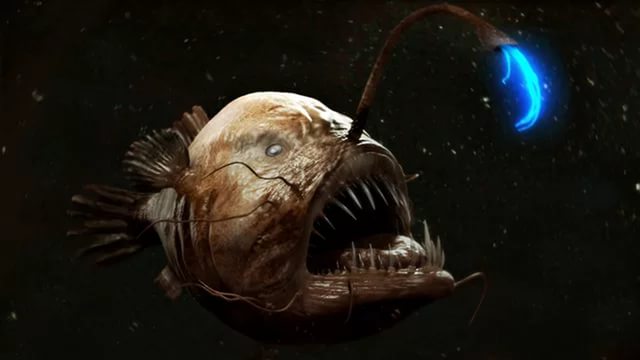 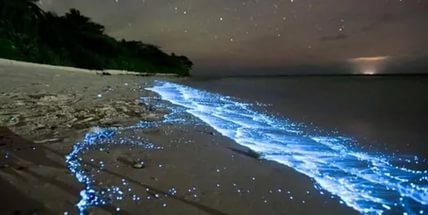 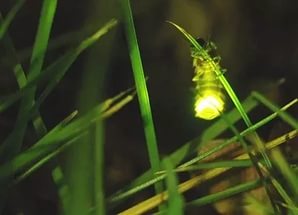 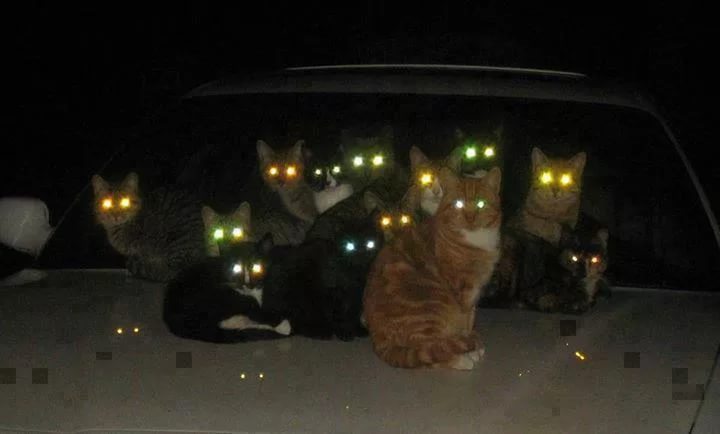 ГДЕ ЛОГИКА?
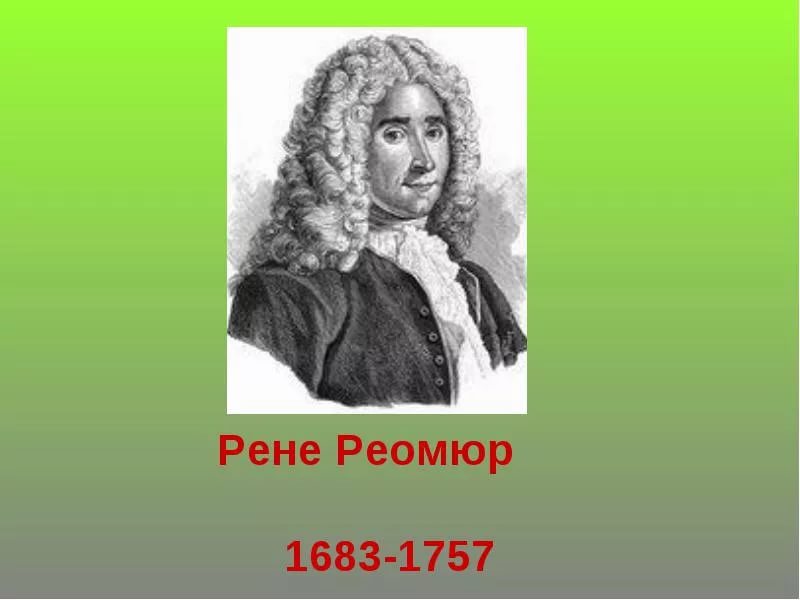 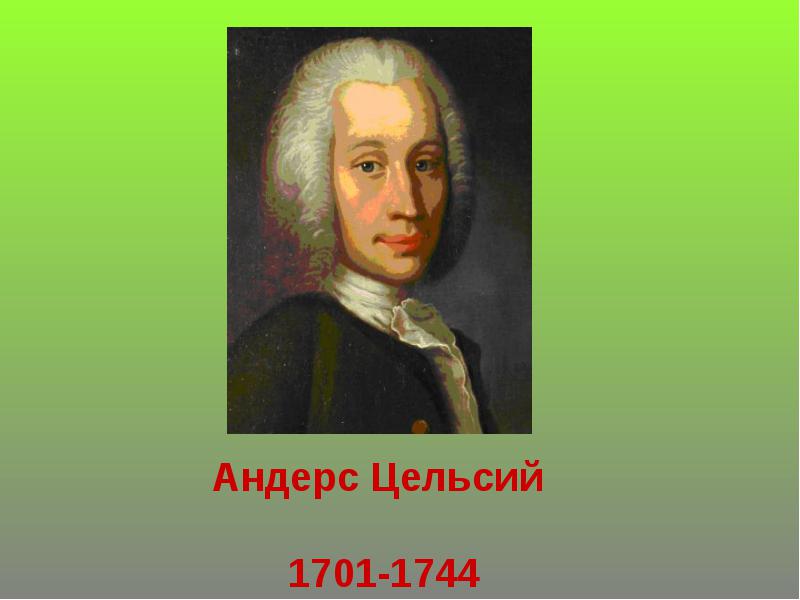 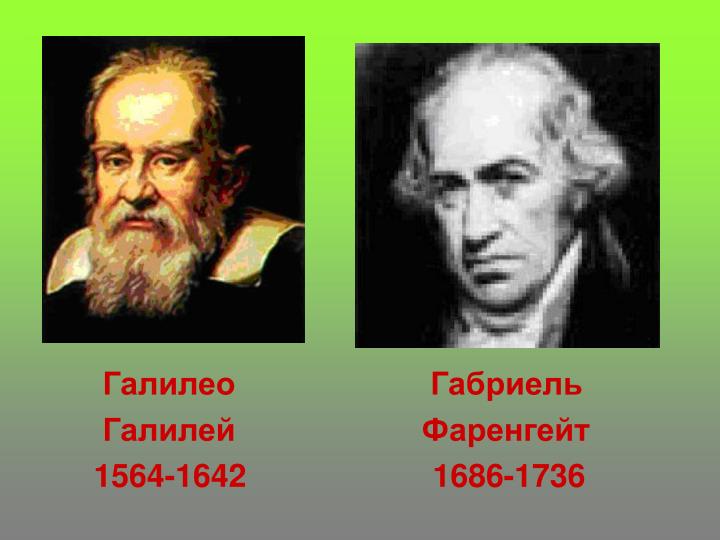 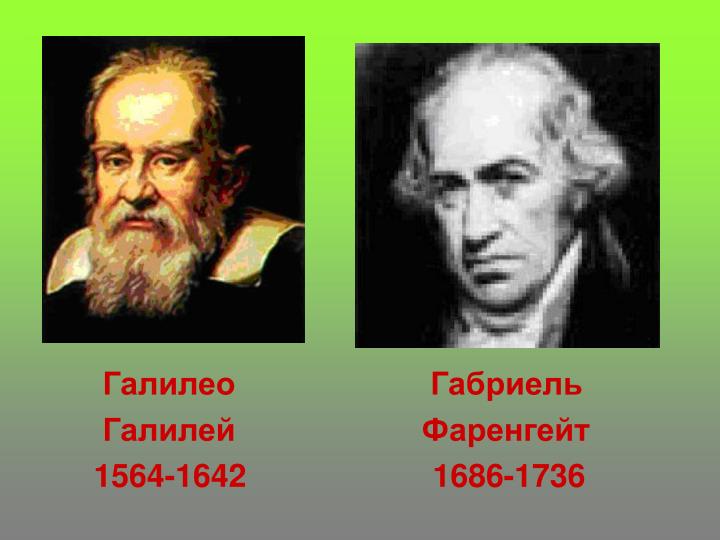 ГДЕ ЛОГИКА?
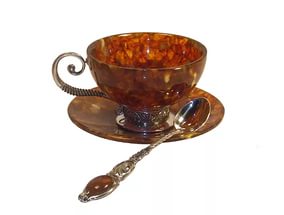 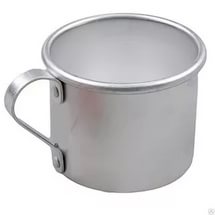 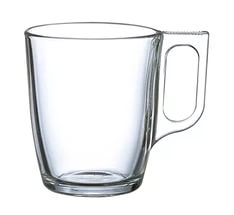 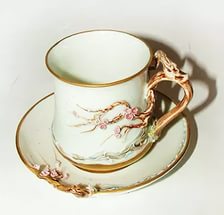 ГДЕ ЛОГИКА?
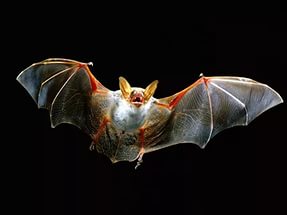 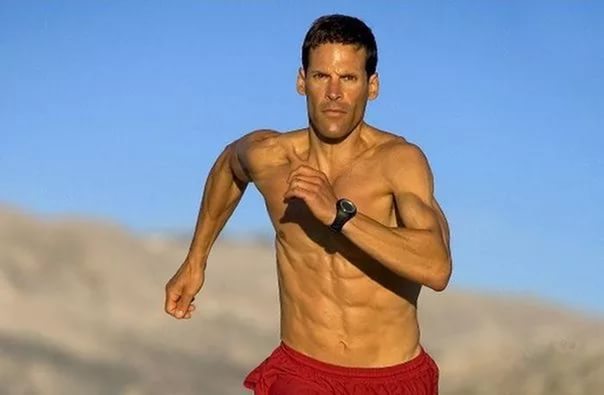 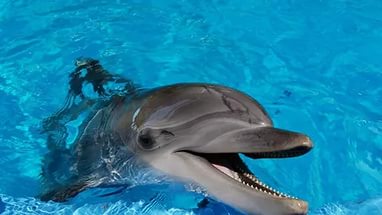 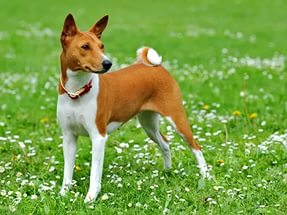 ГДЕ ЛОГИКА?
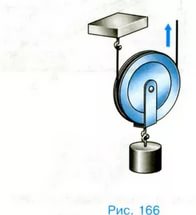 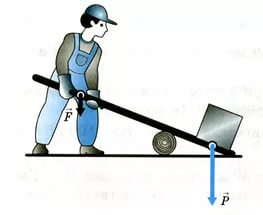 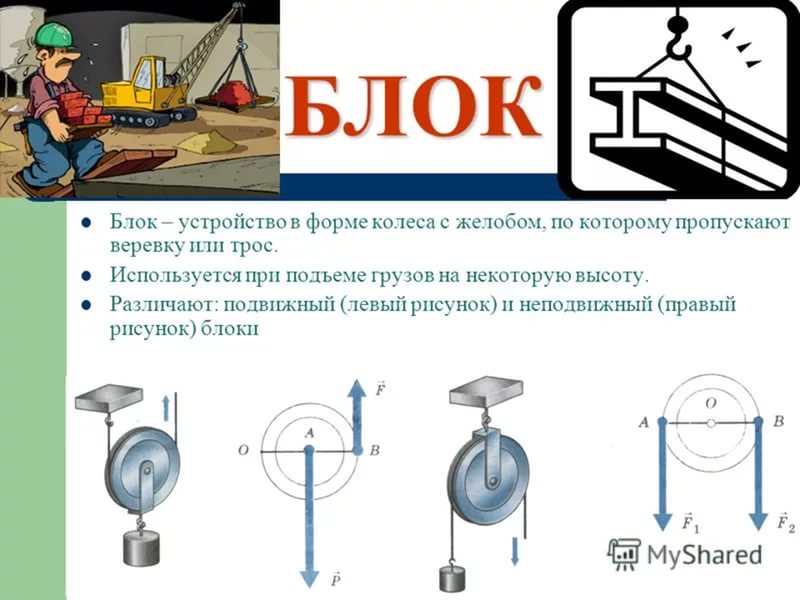 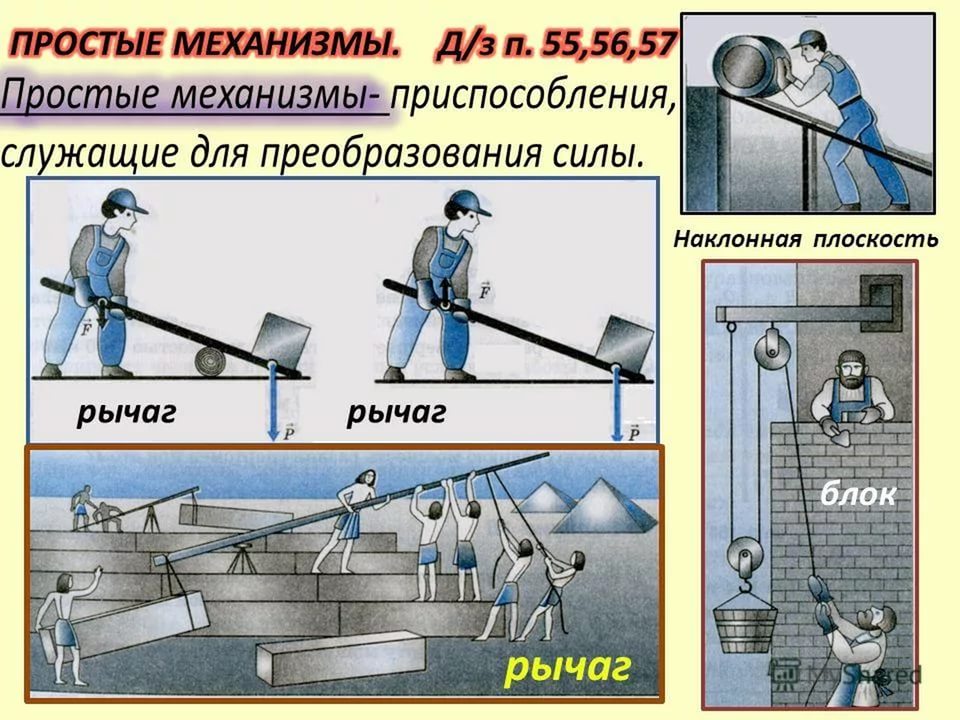 V  раунд  Классика жанра
ГДЕ ЛОГИКА?
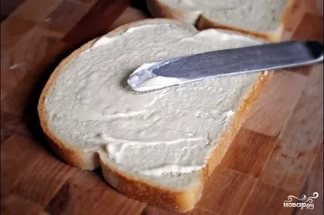 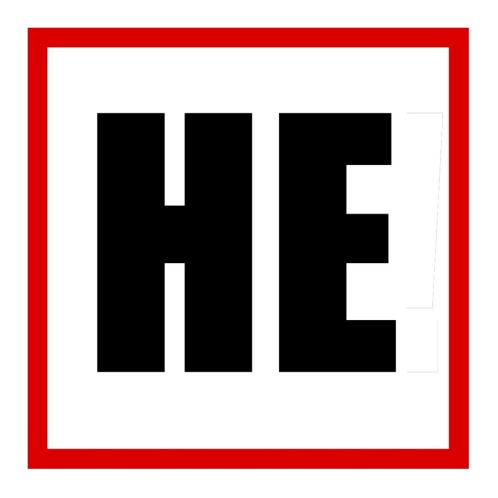 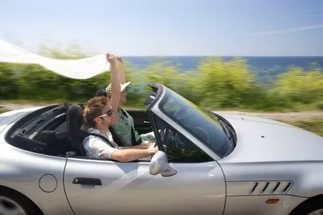 ГДЕ ЛОГИКА?
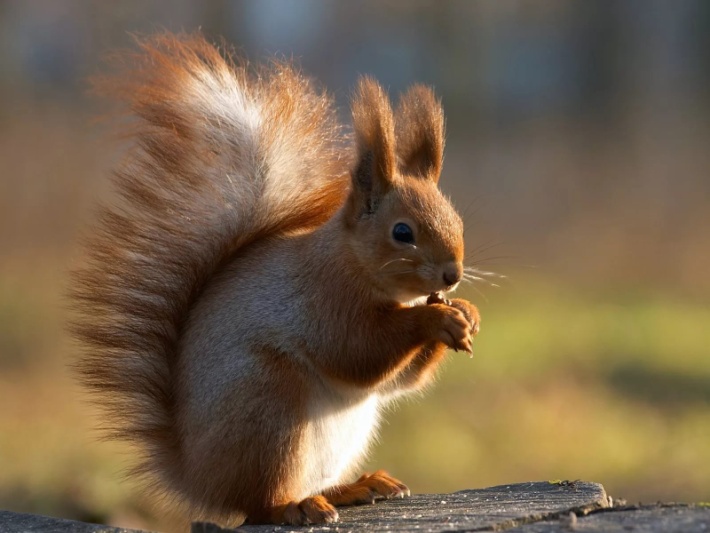 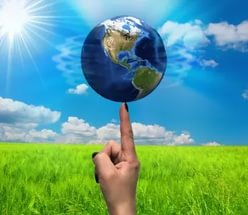 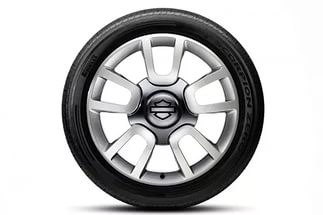 ГДЕ ЛОГИКА?
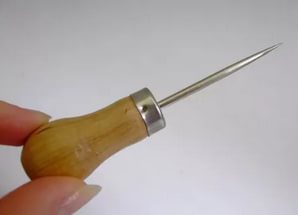 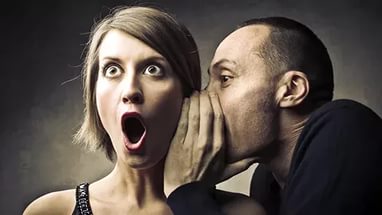 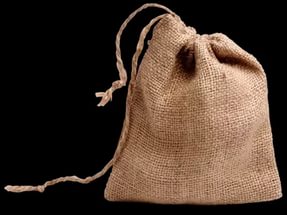 ГДЕ ЛОГИКА?
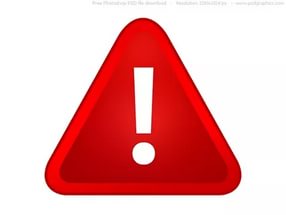 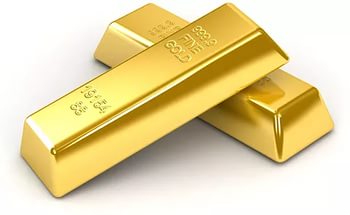 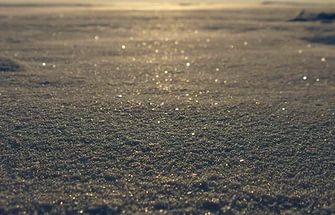 ГДЕ ЛОГИКА?
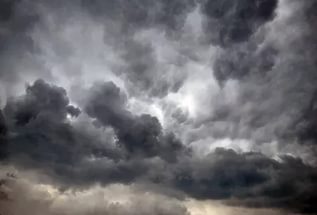 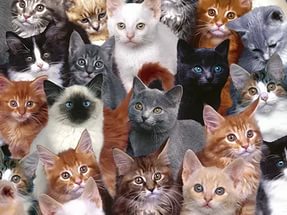 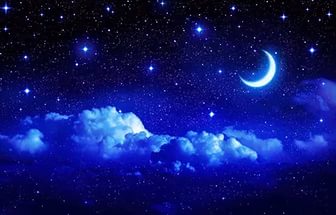 ГДЕ ЛОГИКА?
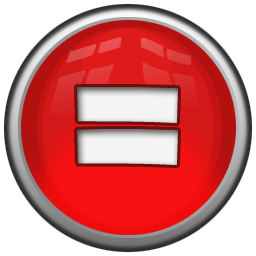 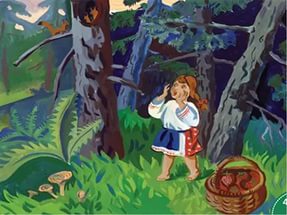 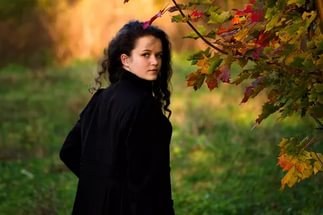 ГДЕ ЛОГИКА?
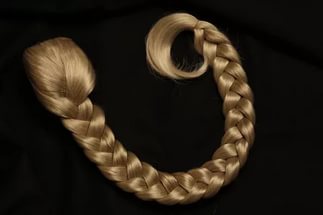 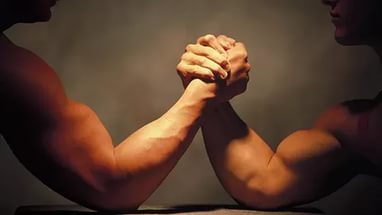 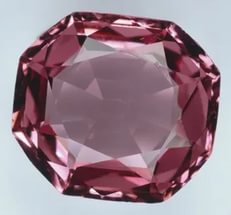 VI  раунд  Чего не хватает?
ГДЕ ЛОГИКА?
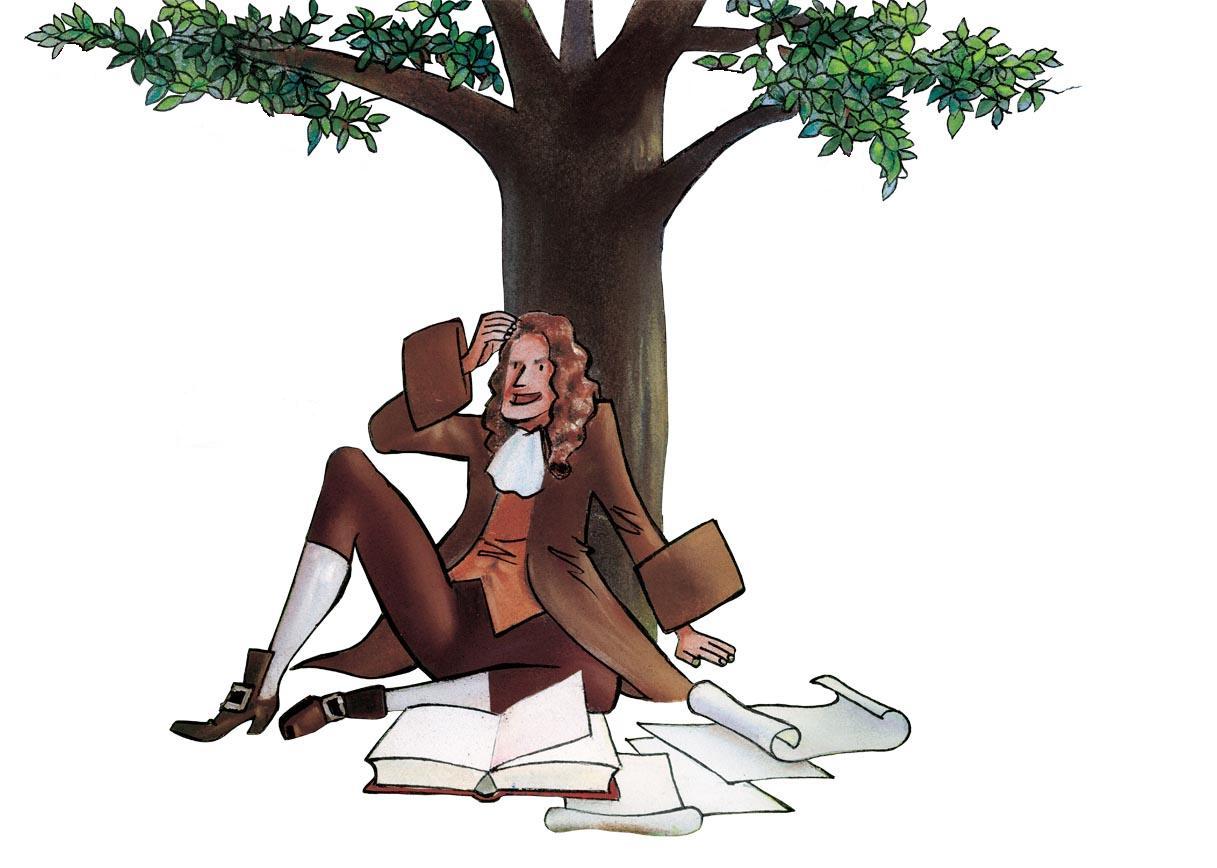 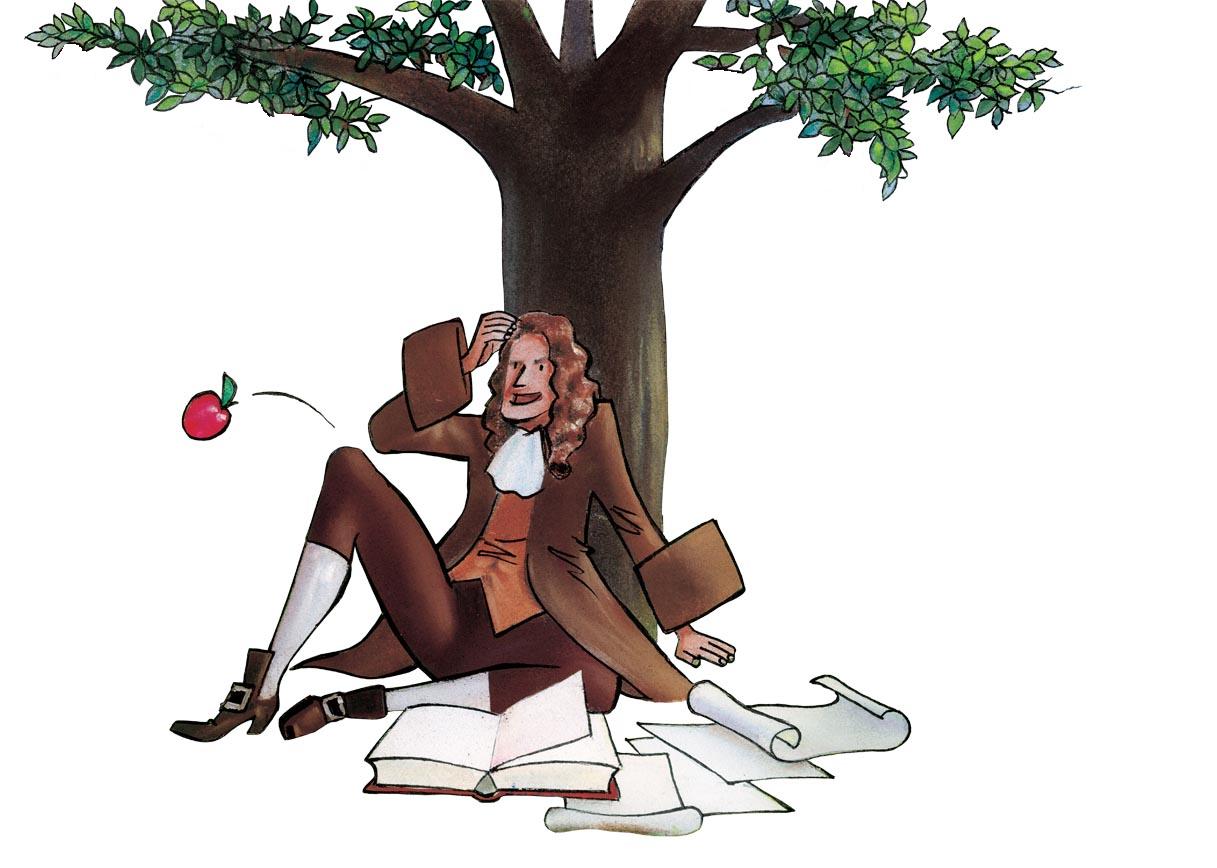 ГДЕ ЛОГИКА?
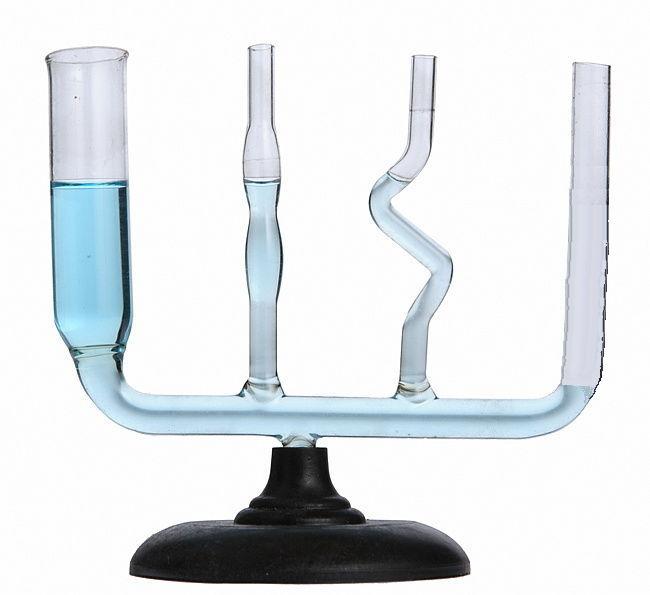 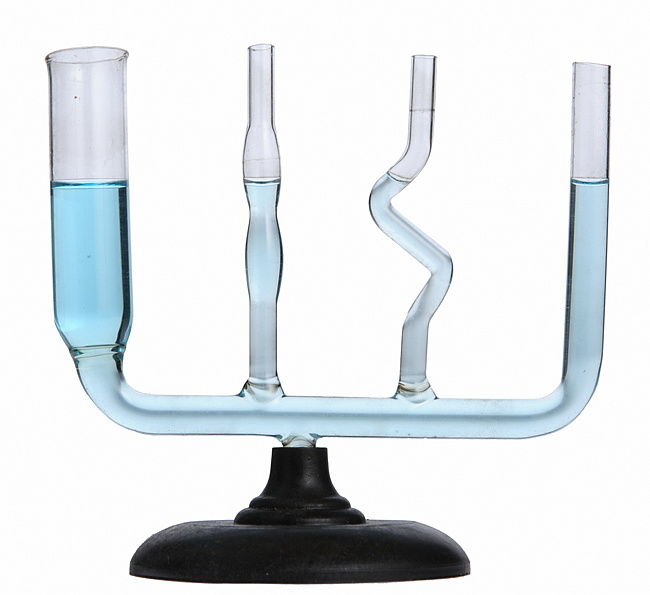 ГДЕ ЛОГИКА?
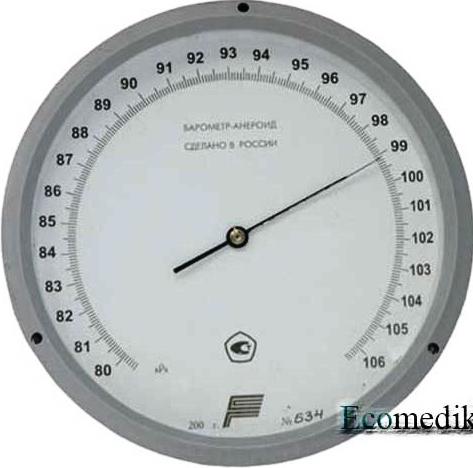 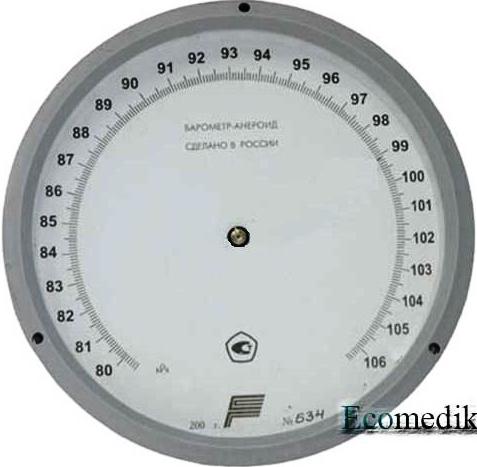 ГДЕ ЛОГИКА?
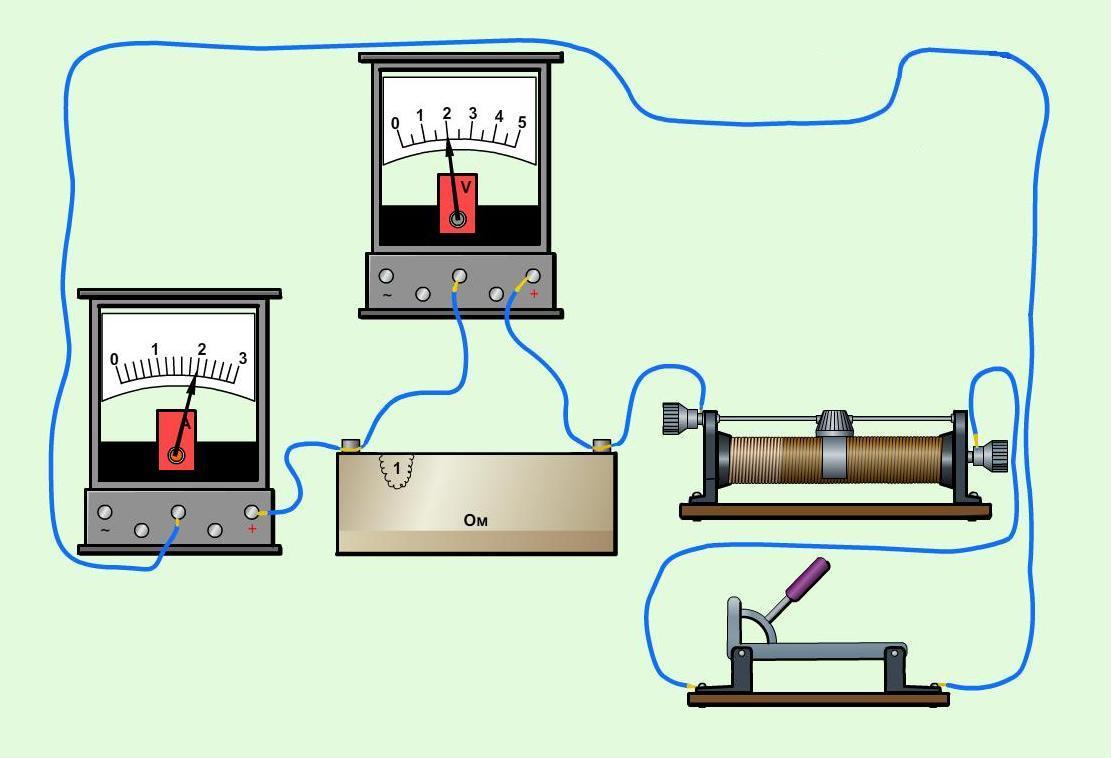 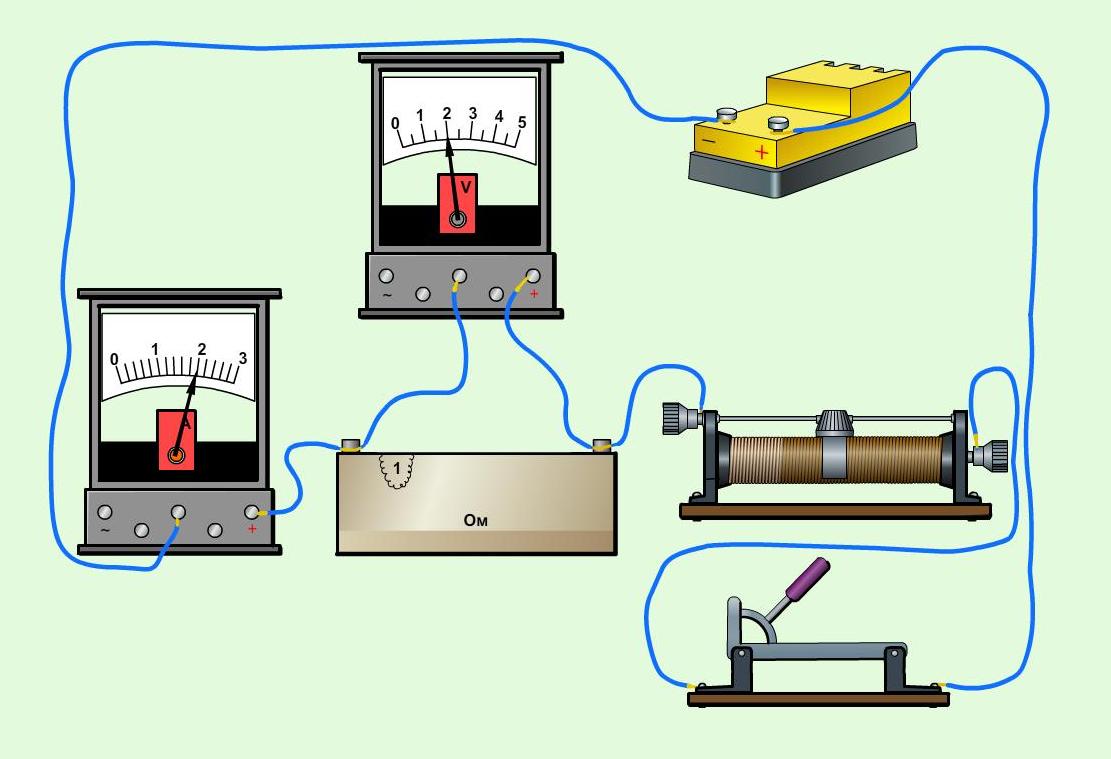 ГДЕ ЛОГИКА?
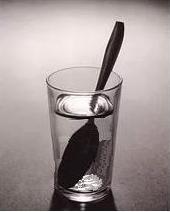 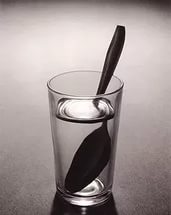 ГДЕ ЛОГИКА?
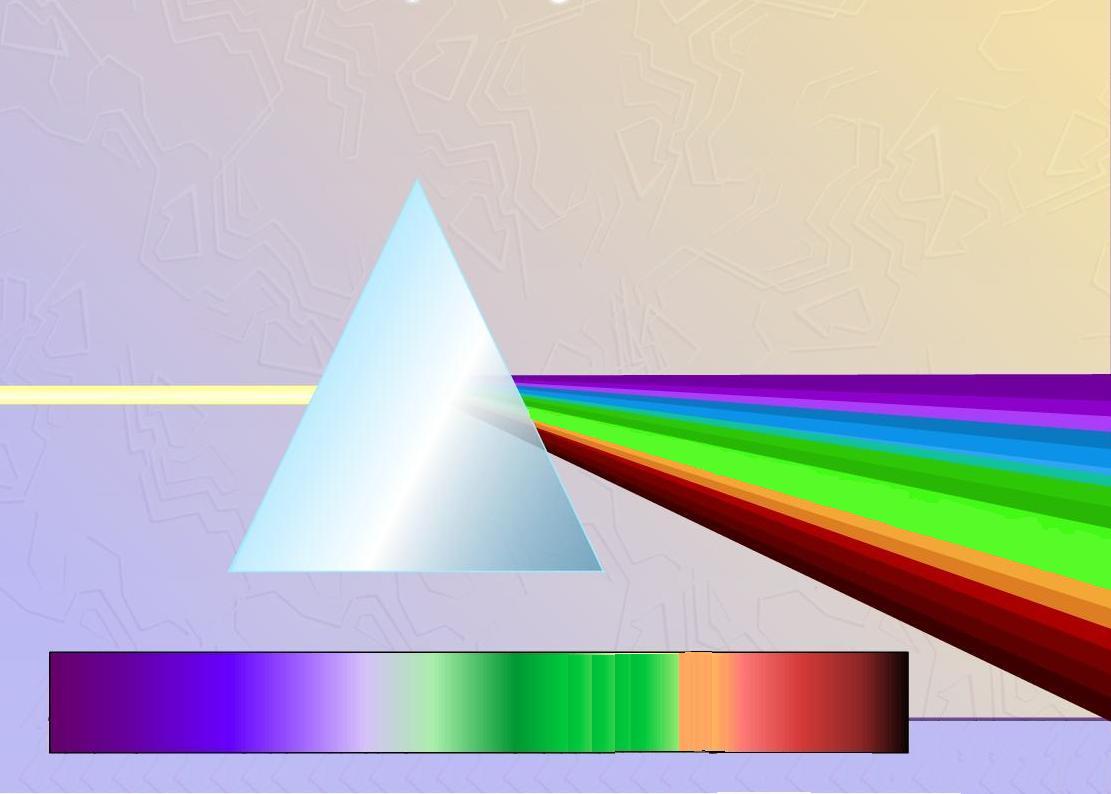 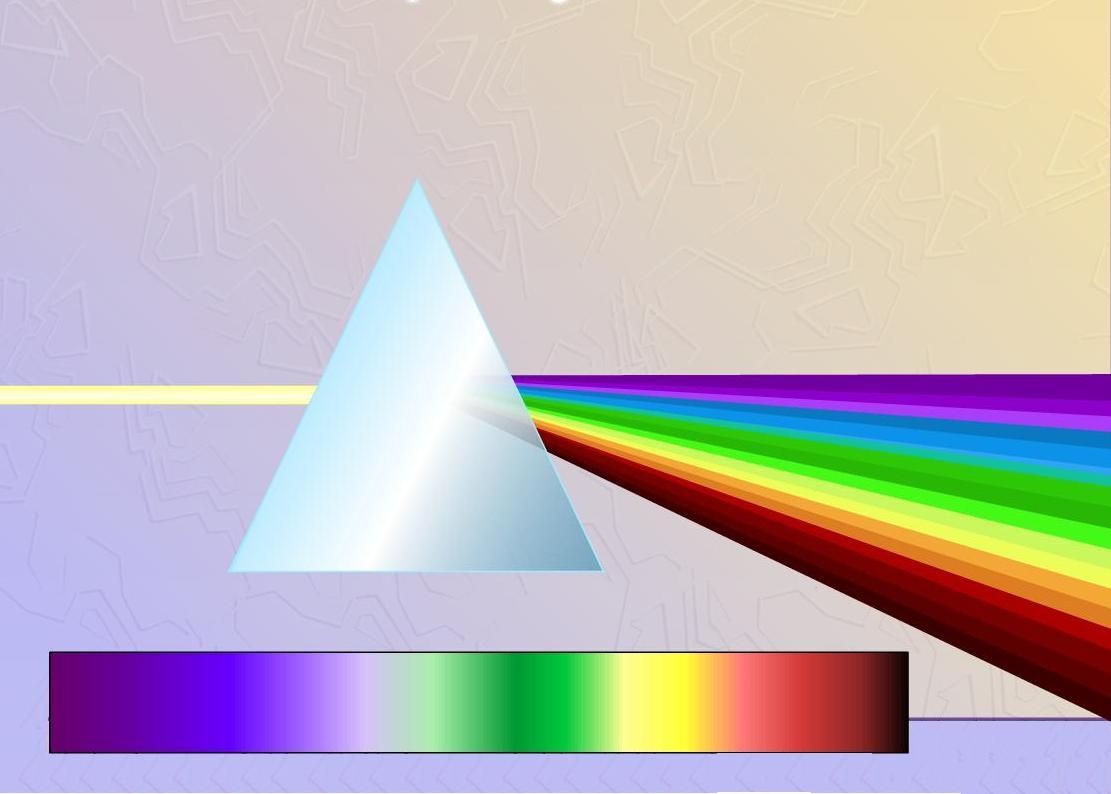 ГДЕ ЛОГИКА?
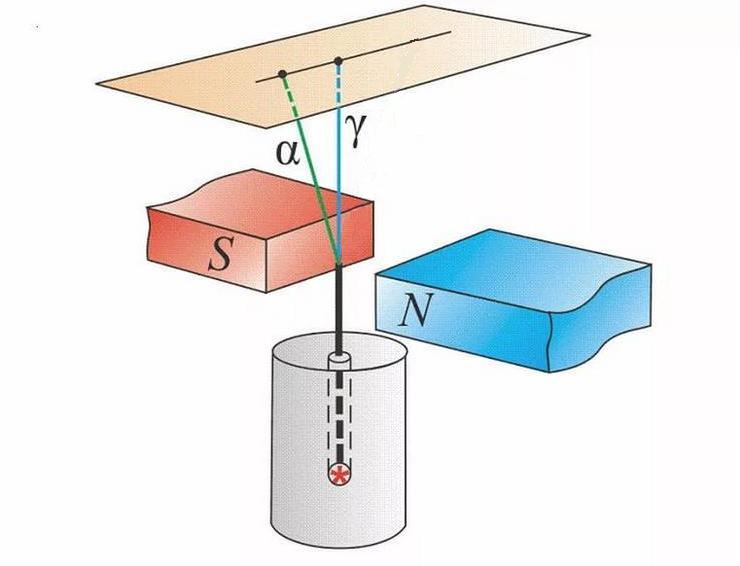 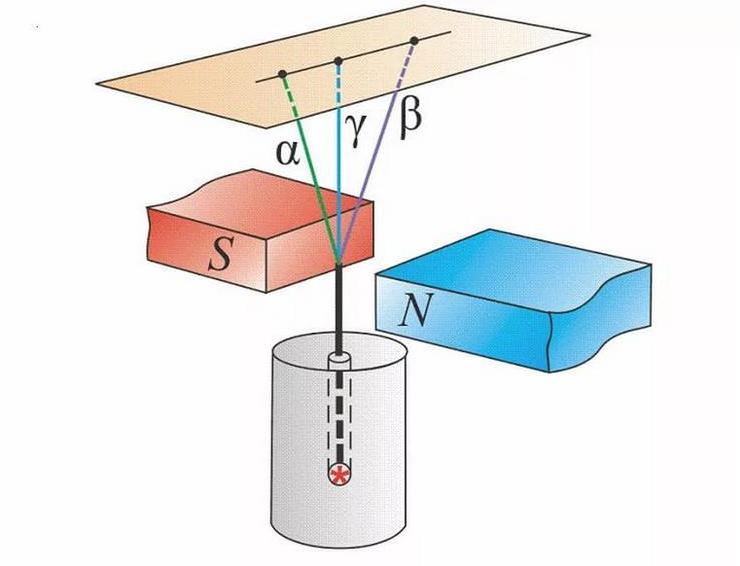 ГДЕ ЛОГИКА?
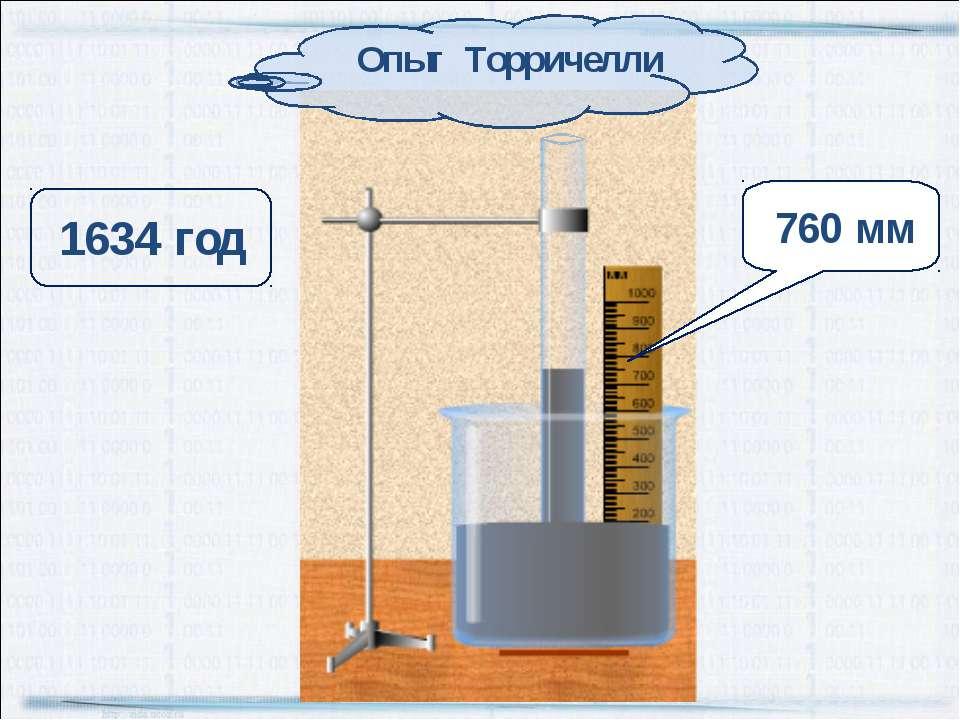 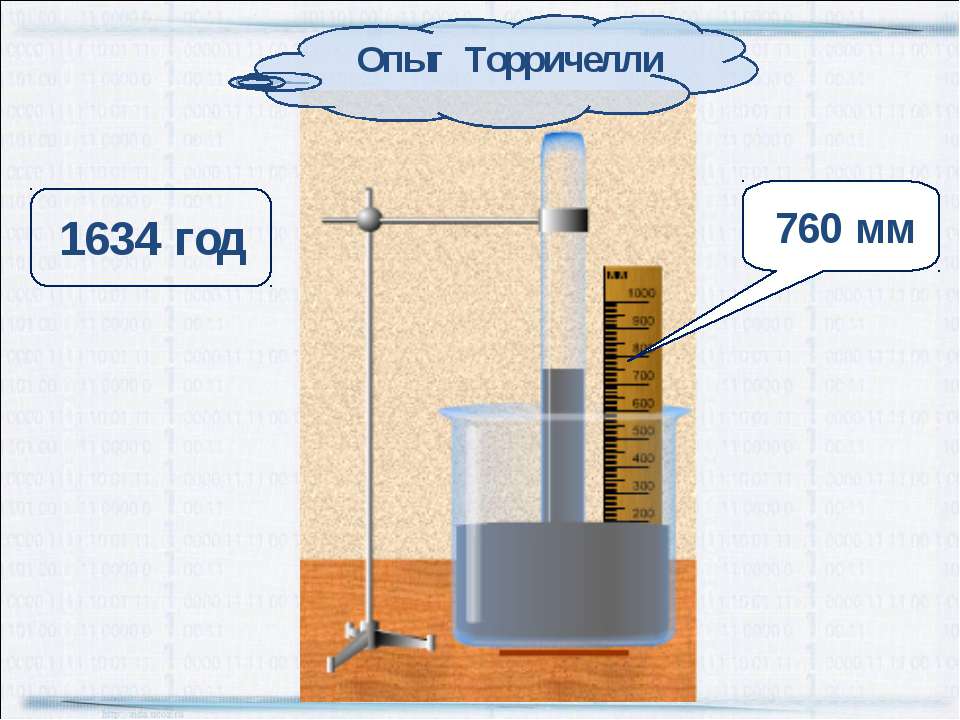 ГДЕ ЛОГИКА?
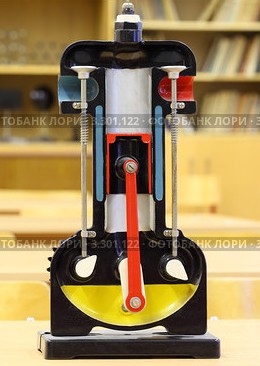 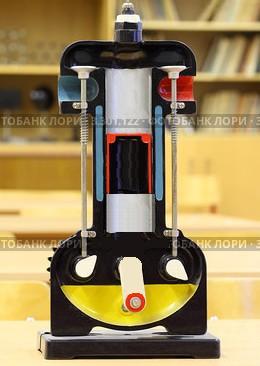 ГДЕ ЛОГИКА?
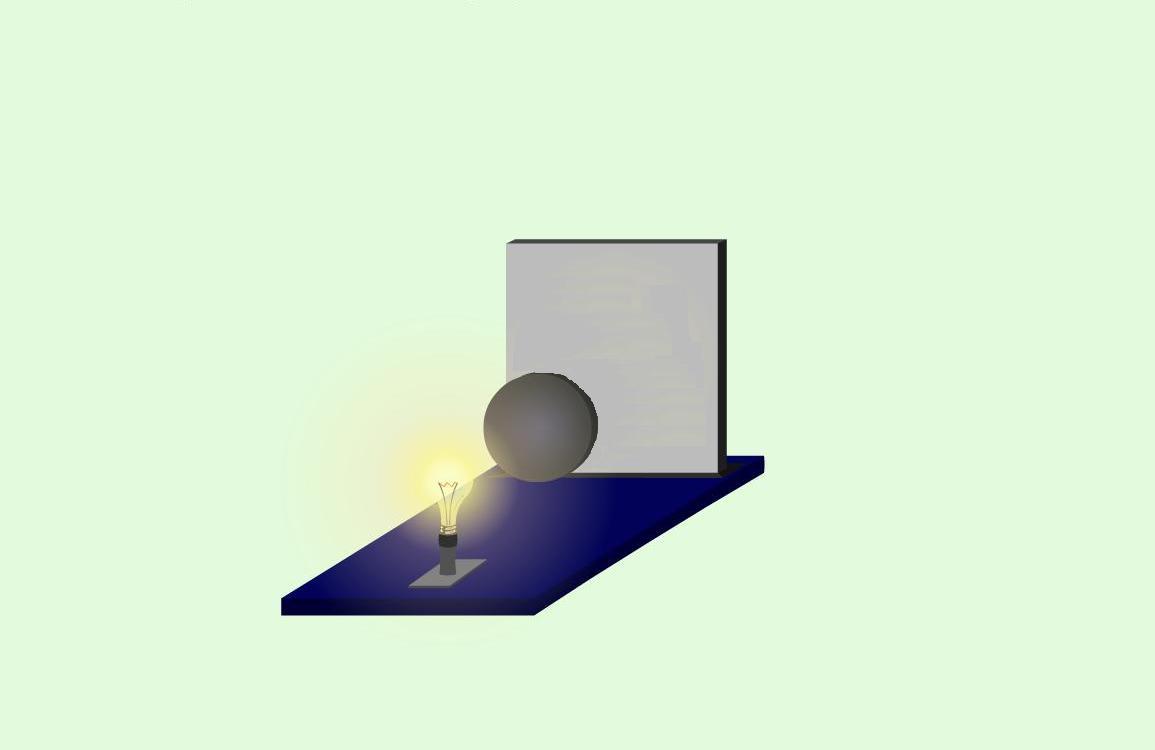 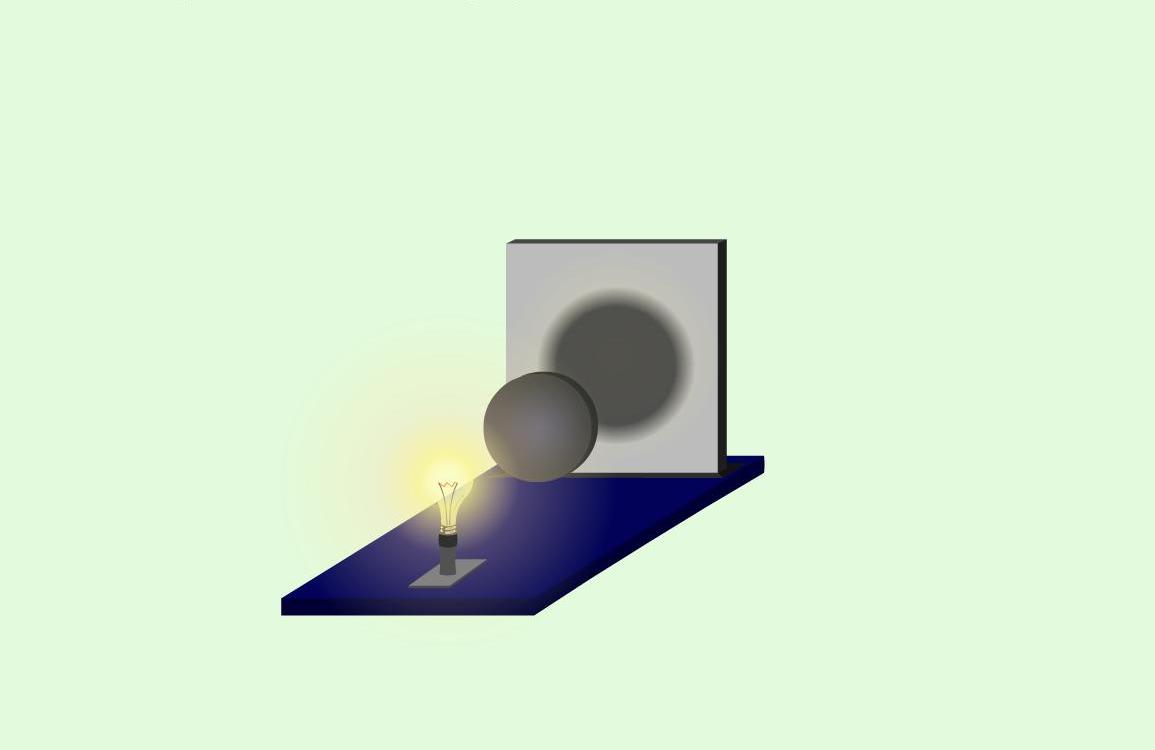 ИТОГИ
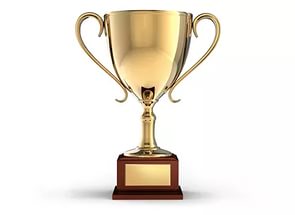 СПАСИБО
ЗА
ВНИМАНИЕ!